ПАПЬЕ-МАШЕ
План:
Значение. Использование в ДОУ
Способы лепки изделий из папье-маше
Технология выклеивания бумажных копий
Технология лепки изделий из бумажной массы
Значение. Использование в ДОУ
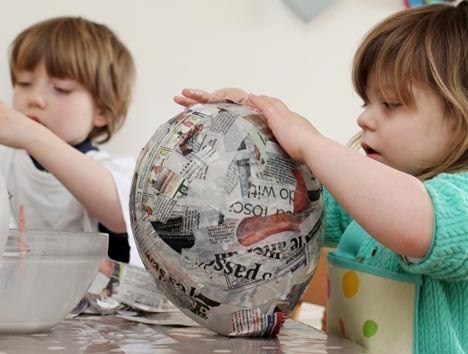 Применять технику использования папье–маше в ДОУ рекомендуется в старших дошкольных группах. Детям дошкольного возраста занятие папье-маше принесет не только пользу, но и массу положительных эмоций.
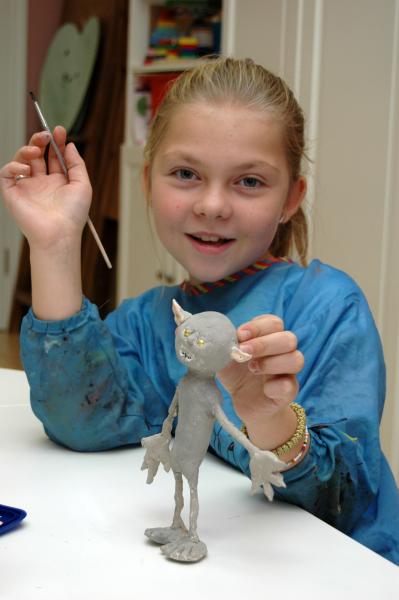 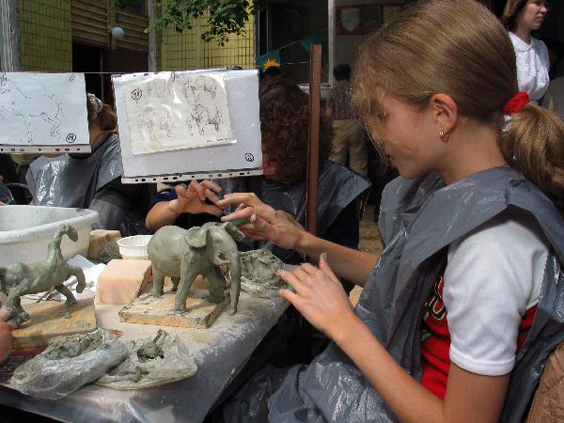 Способы лепки изделий из папье-маше
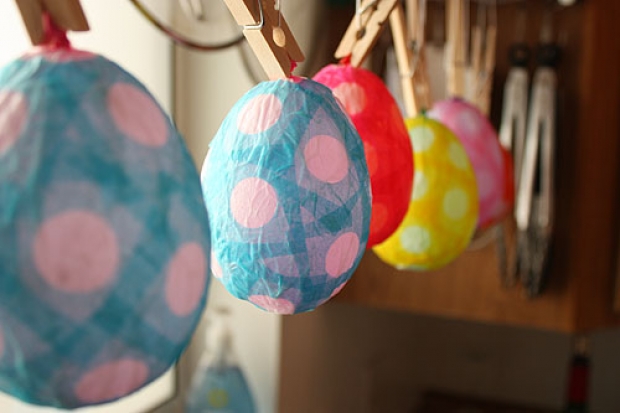 Папье-маше, сделанное слоями, чаще всего используют при изготовлении легких круглых подвесных форм и при создании карнавальных масок.
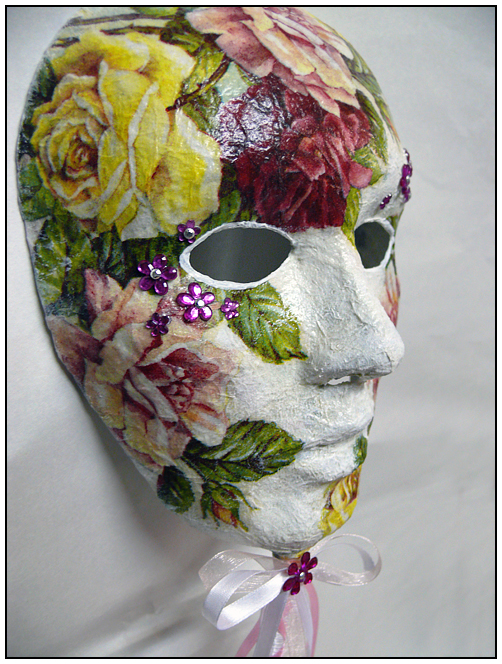 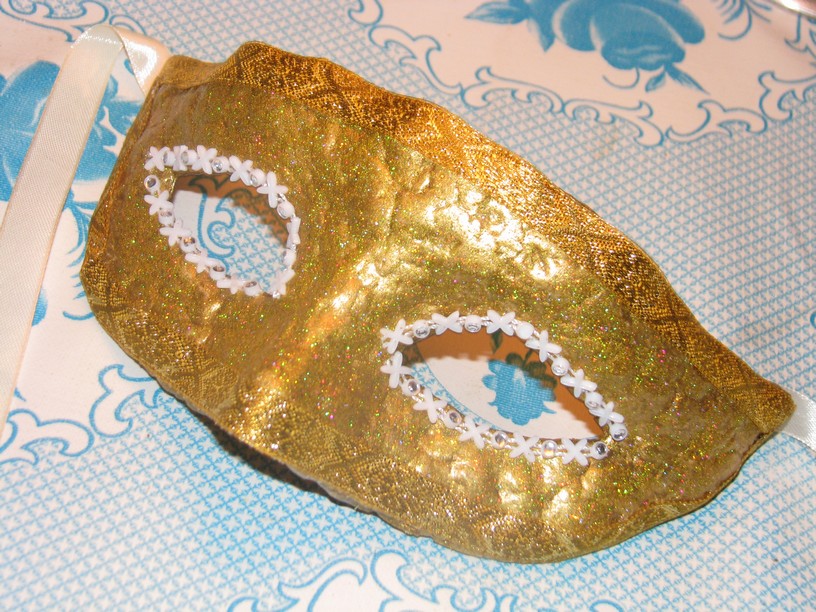 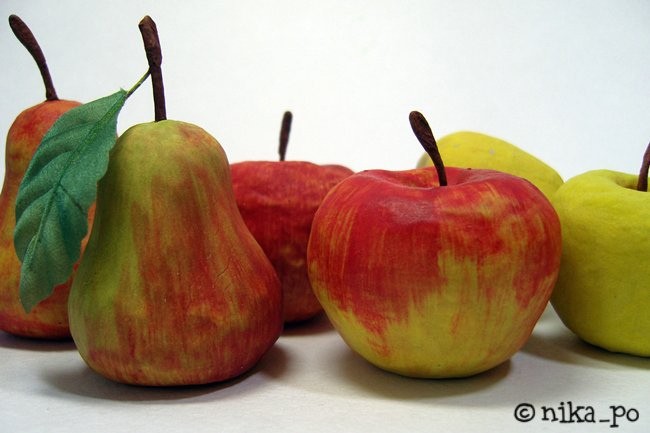 Из бумажной массы можно слепить всё, что душе угодно. Это также просто, как и лепить из пластилина. Либо можно массой облепить какую-то основу, либо созданную массу залить в заранее подготовленную форму.
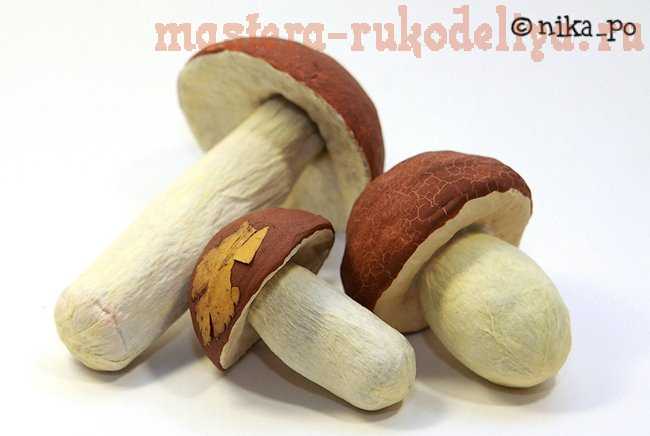 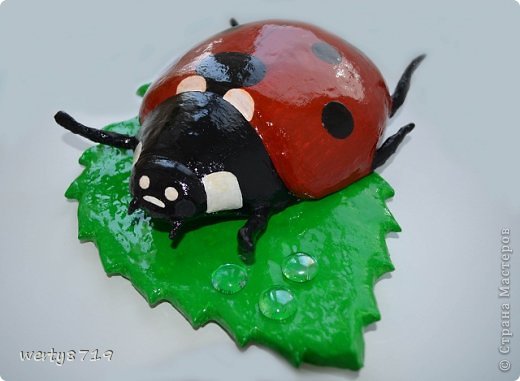 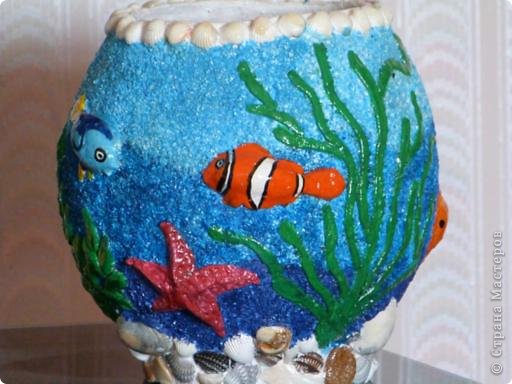 Технология выклеивания бумажных копий
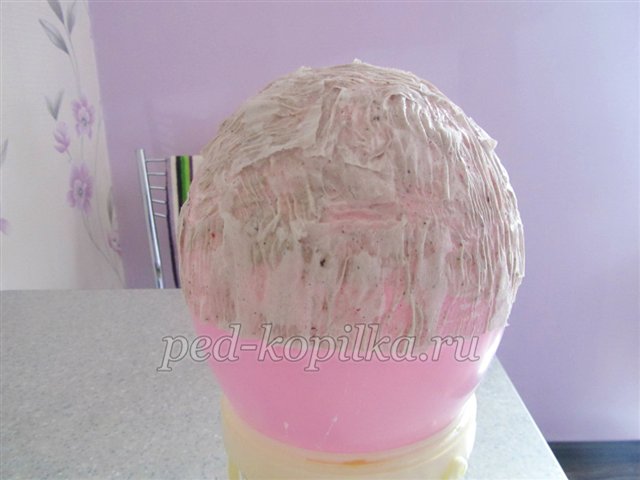 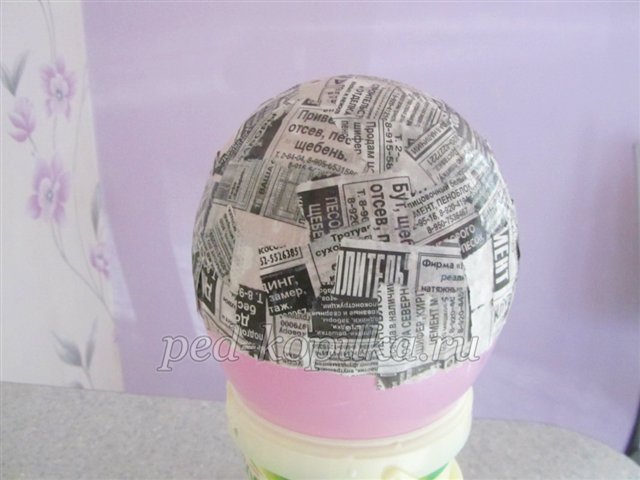 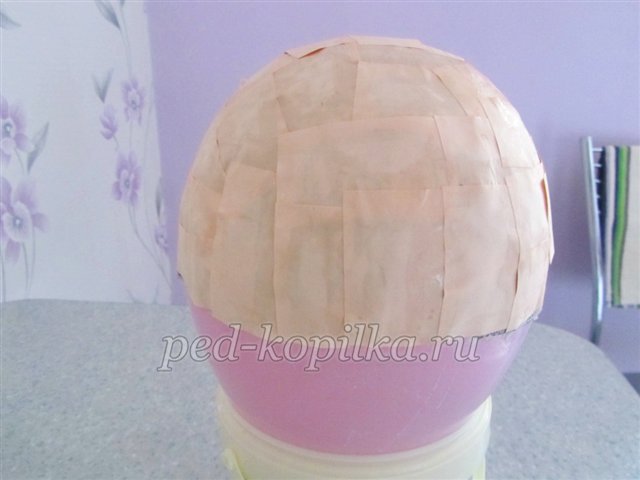 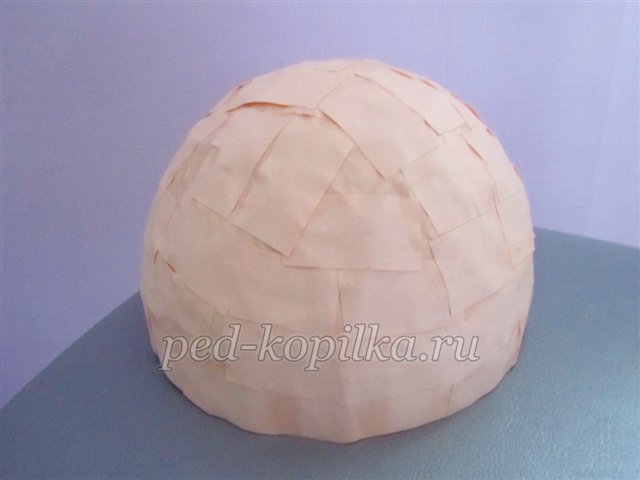 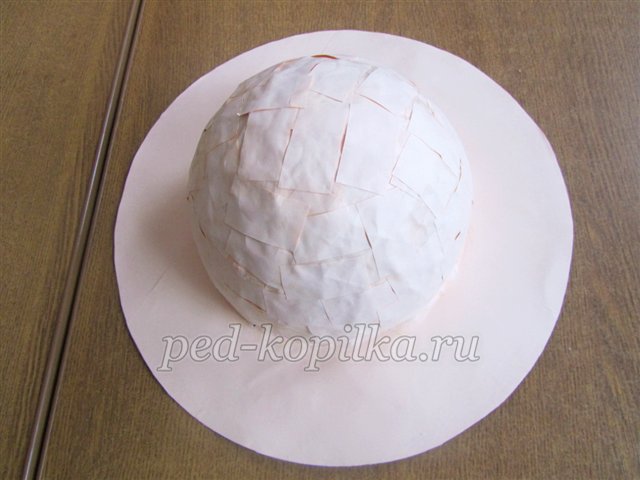 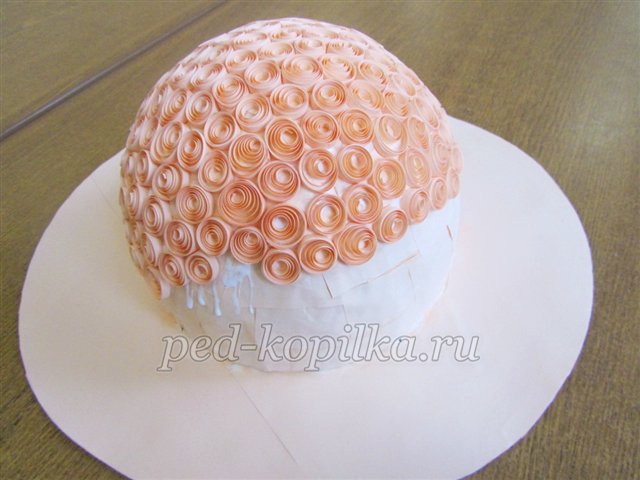 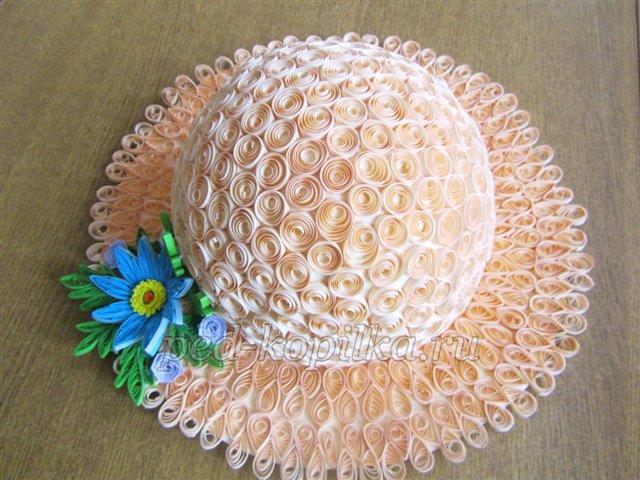 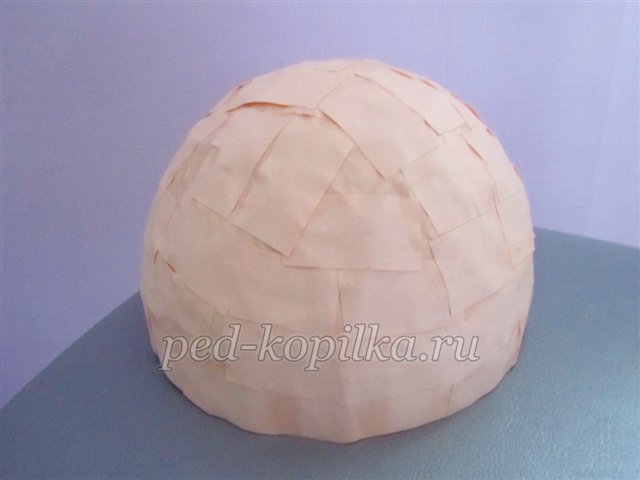 Разрывая газету руками (ни в коем случае не режьте ножницами!) на маленькие кусочки, оклеить ими всю поверхность формы. Смазать первый слой бумаги клеем и наклеить второй слой. Чтобы не запутаться, где какой слой, лучше взять для второго слоя бумагу другого цвета (со шрифтом, белые поля газеты). 
      Таким образом оклейте форму несколькими слоями бумаги.
Технология лепки из бумажной массы
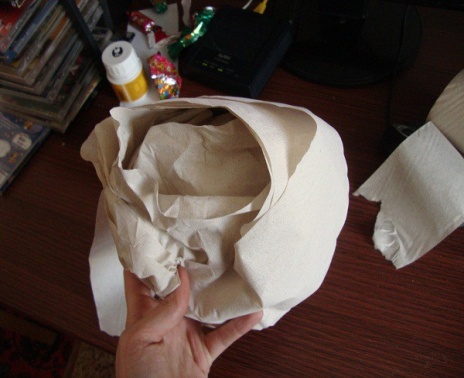 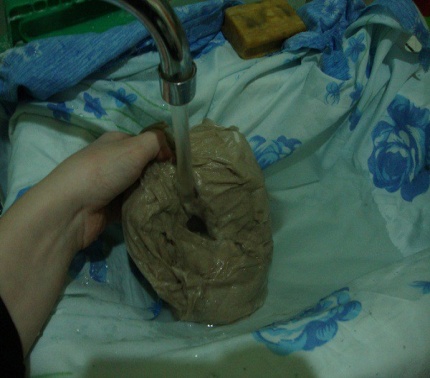 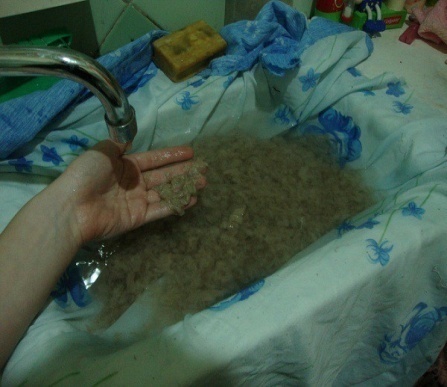 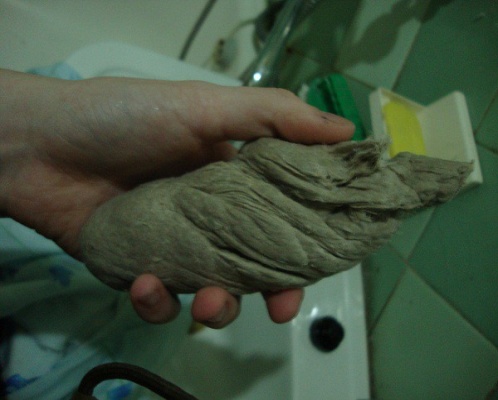 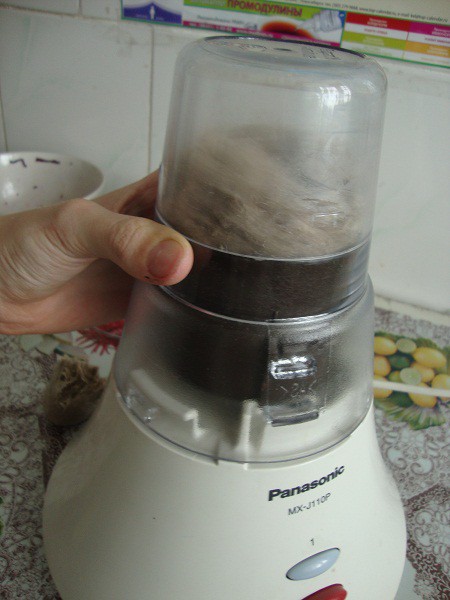 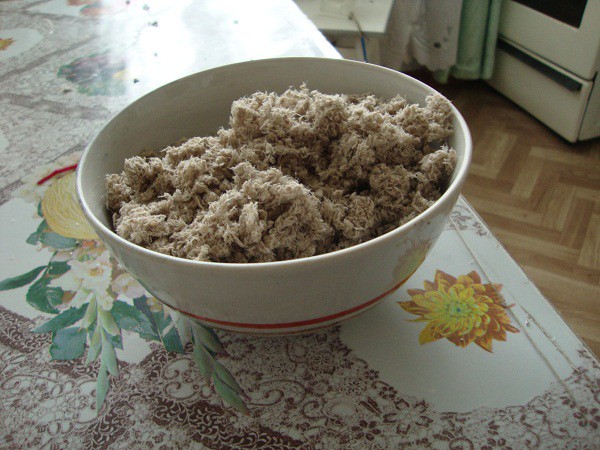 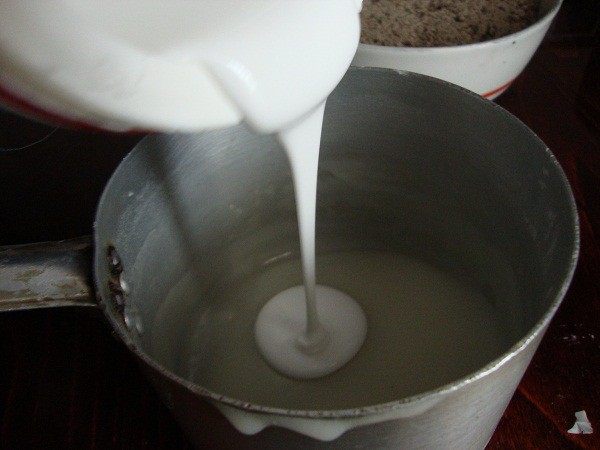 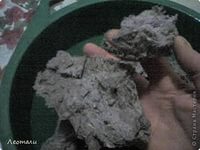 Бумагу рвут на кусочки и их кладут в миску с горячей водой на несколько часов. Нужно дать бумаге время хорошенько размокнуть, а затем отжать ее от воды. Полученную таким образом массу нужно измельчить. Для этого идеально подходит миксер. После следует добавить ложку обойного клея и ложку клея ПВА. Все перемешивается очень тщательно до момента, пока образованная масса уже не будет прилипать к рукам.
Поделки из папье-маше
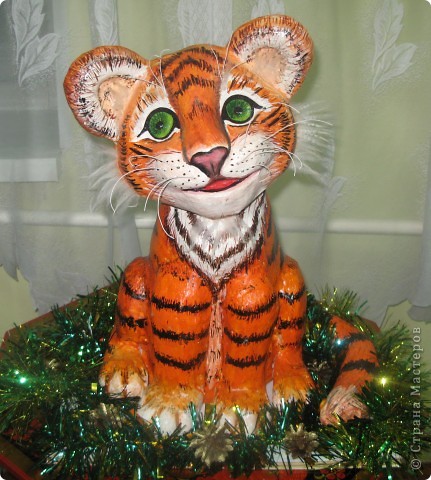 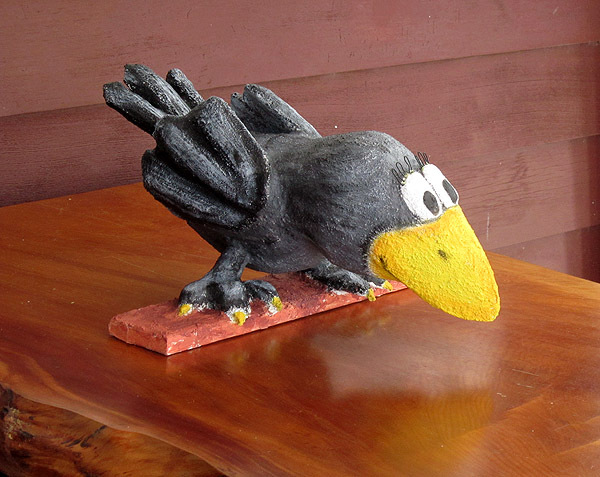 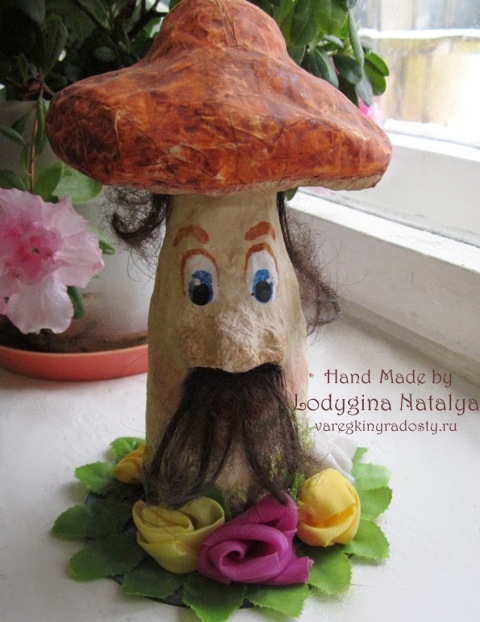 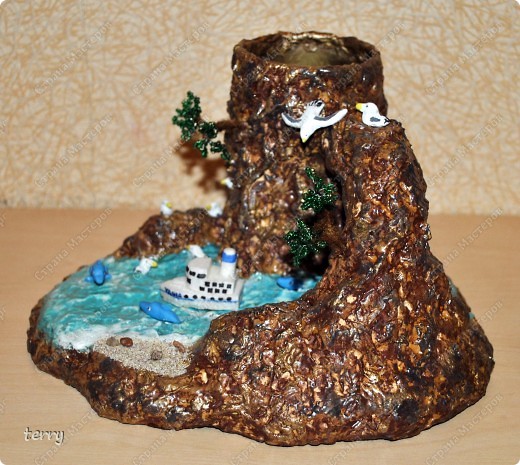 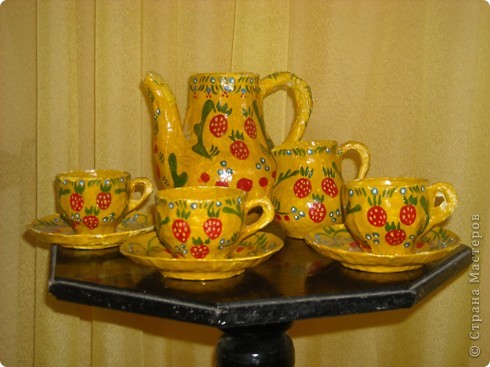 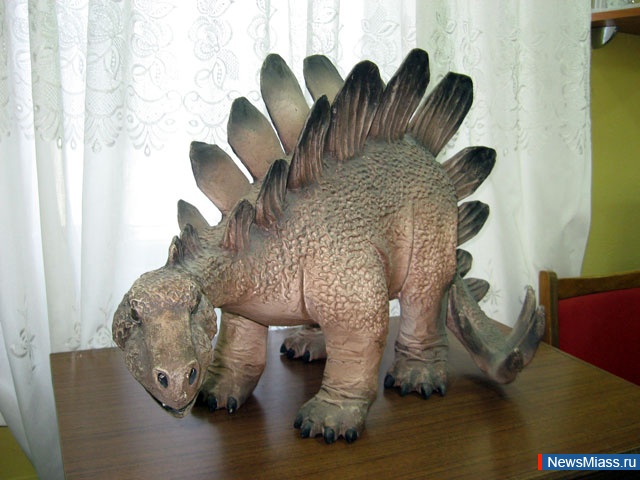 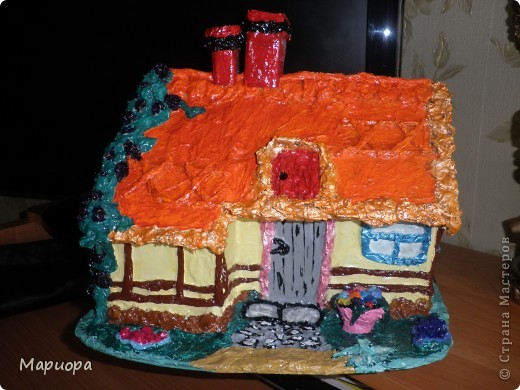 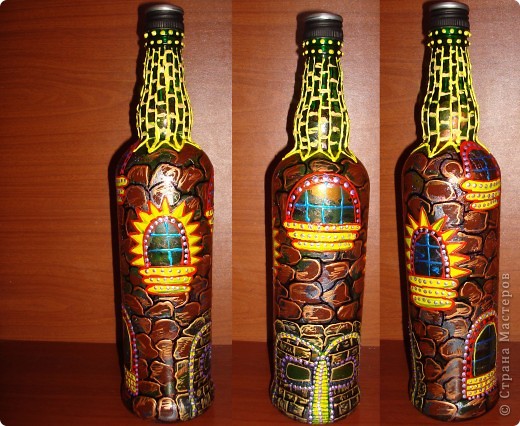 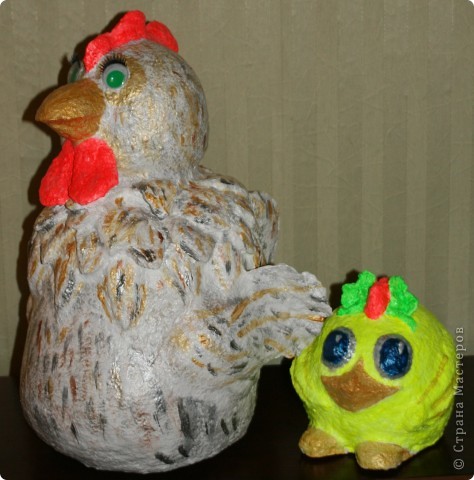 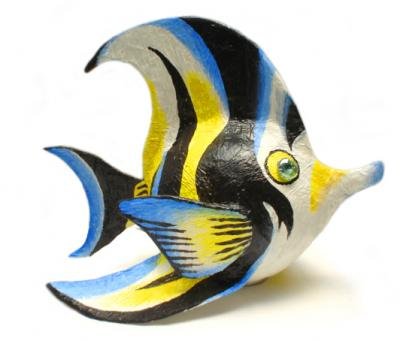